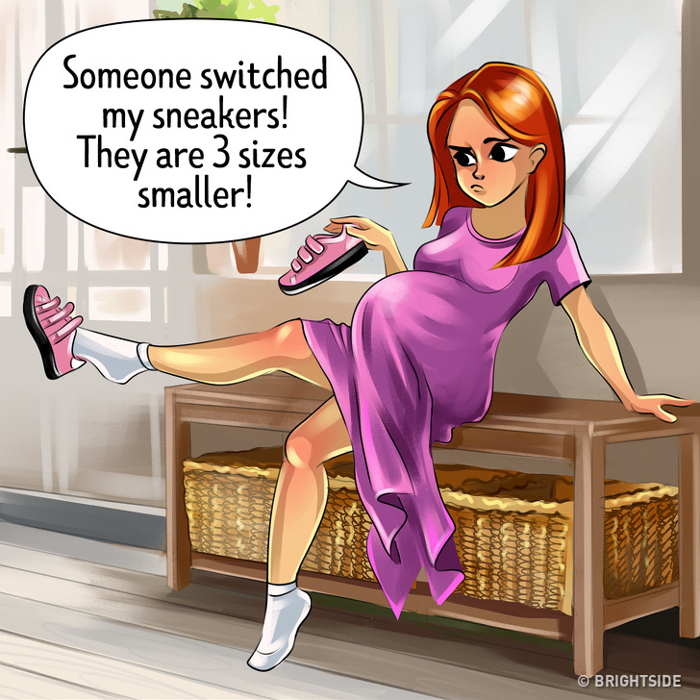 Hypertension-Preeclampsia
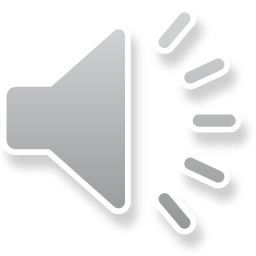 Hypertension – Is it Chronic?
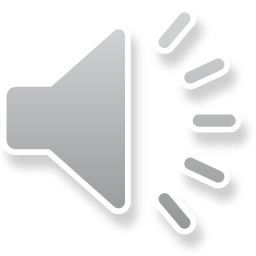 Many women have preexisting conditions affecting pregnancy, STILL need evaluation!

Is it Preeclampsia??
Preeclampsia can develop between 20 weeks to 6 weeks postpartum
	Symptoms:
Blurred vision
Headache
Epigastric pain
N/V
Swelling (hands, face, feet) 
: Protein Creatinine ratio >0.3
Elevated B/P > 140 Systolic  > 90   diastolic   
Severe >160 Systolic and or > 110    diastolic
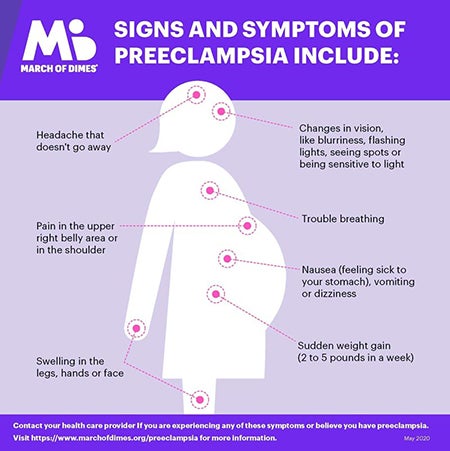 Key Clinical Pearl
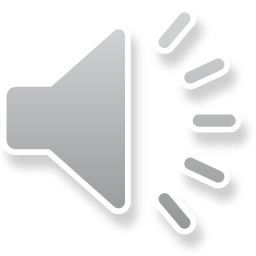 Patients presenting pregnant or 6 weeks postpartum with vague symptoms of:
 headache
 abdominal pain
 shortness of breath
 generalized swelling
 complaints of “I just don’t feel right” 
	should be evaluated for atypical presentations of preeclampsia or “severe features”
[Speaker Notes: If pregnant or delivered with in the last 6 weeks, watch for these vague symptoms.]
Accurate B/P
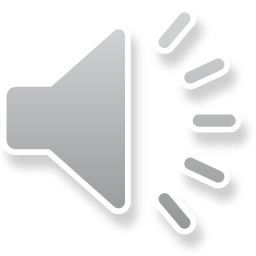 B/P Assessment
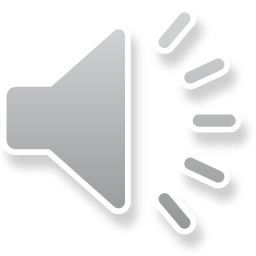 Take time to use correct equipment and measure her arm
Position the woman correctly 
Initial blood pressure should be assessed after the woman has been resting with minimal distraction for 5 minutes. 
BP ≥160/110 lasting for 15 minutes should be treated in under 30-60 minutes
Evaluate for preeclampsia
Activate Severe HTN Treatment Algorithm
[Speaker Notes: There are several key elements to accurate blood pressure. (read slide)]
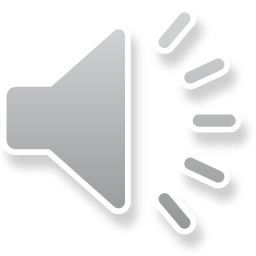 Need
To
Treat*
BP ≥ 
160/110
*BP persistent 15 minutes, activate treatment algorithm with IV therapy ASAP, < 30-60 minutes
6
Antihypertensive Therapy: First Line Agents
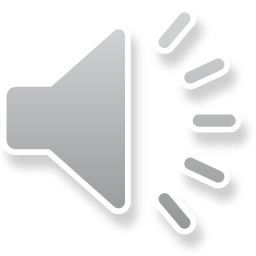 IV Apresoline  (Hydralazine)
PO Nifedipine  (Procardia)
IV Labetalol  (Normadyne)
Beta blocker (some
alpha)
Caution with heart  rate < 60, congenital  heart failure, AV  heart block or  asthma
Neonatal  bradycardia
Repeat after 10  minutes
Vasodilator
Watch for rebound tachycardia or hypotension
Caution with Heart rate > 100, recent stroke, severe mitral valve disease
Can repeat after 20 minutes
Calcium channel
blocker
Caution with heart  rate > 100, severe  aortic stenosis,  recent MI,  cardiogenic shock
OK to use with  concomitant  magnesium sulfate
[Speaker Notes: Labetalol is the most used antihypertensive medication in pregnancy]
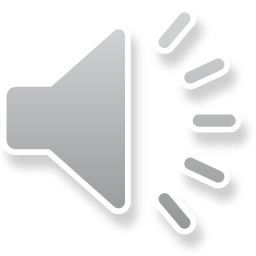 SBP > 160 and/or DBP > 110
Provider Notified
Severe Hypertension TreatmentAlgorithm
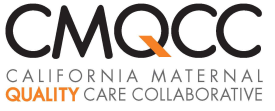 IV Access
FHR monitoring (if applicable)
Labs per PIH Order Set Pulse Oximeter
IV Anti-Hypertension Meds
First Line Medications
Blood Pressure Triggers
SBP  160 and/or DBP  110
Repeat in 15 minutes.
Notify Provider and Proceed
Seizure Prophylaxis
IV Labetalol 
20 mg (over 2 min)
IV Hydralazine 
5 or 10mg (over 1-2 min) 
Per physician’s order
Magnesium Sulfate
Repeat BP in 10 min
If elevated, administer
IV Labetalol 40 mg
Repeat BP in 20 min
If elevated, administer
IV Hydralazine 10 mg
Bolus Dose:  4gm over 20 minutes
Maintenance Dose: 2gm per hour
Repeat BP in 10-15 min If elevated, administer
IV Labetalol 80 mg
Repeat BP in 20 min
If elevated, administer
IV Hydralazine 10 mg
PO Nifedipine  If no IV access Initial Dose: 10 mg
May repeat dose at 20 minute intervals for a
maximum of 5 doses.
Repeat BP in 20 min
If elevated, IV Labetalol 20 mg
pre algorithm
 anesthesia consult
Repeat BP in 20 min
If elevated,  
IV Hydralazine 
pre algorithm
 anesthesia consult
[Speaker Notes: Example of a CMQCC Algorithm used in California.  Algorithm’s should be posted and readily available.  NOTE the Magnesium is started at the same time of treating the BP.  Should not wait for protein results or wait 6 hours to confirm preeclampsia diagnosis.  Seizure prevention should be part of treatment for Severe Maternal HTN.   These IV BP medication protocols have been updated with the ACOG Acute Treatment of Severe HTN Committee Opinion April, 2017, #692.]
Treatment/Labs
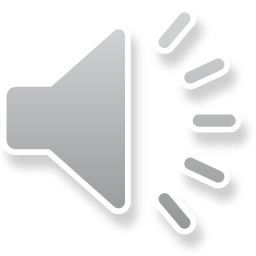 CMP – specifically looking at AST/ALT
CBC – specifically looking at PLT/Hgb
Uric Acid
LDH
Protein/Creatinine Ratio
UA
Coag Profile
Start second IV
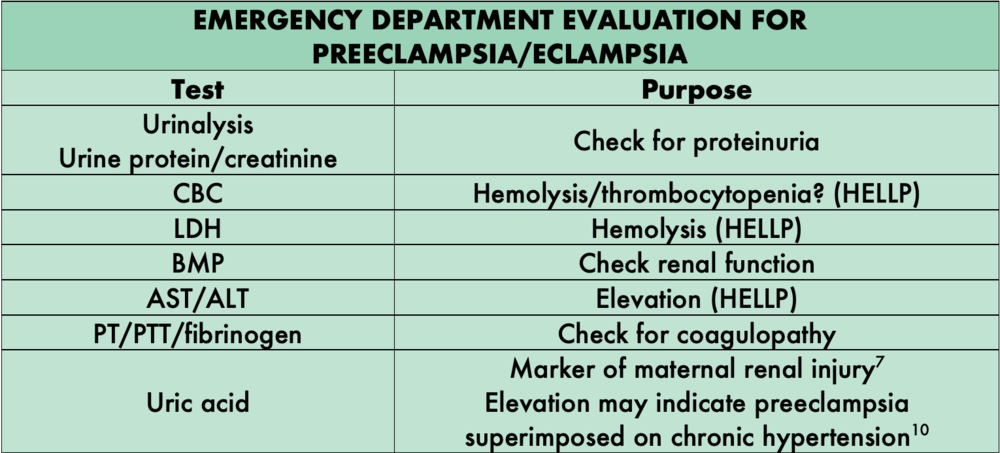 Risk Factors - ACOG
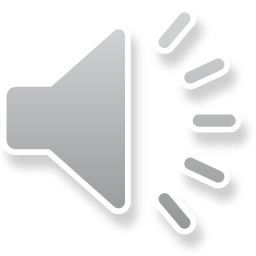 Risk factors for women at high risk include
Preeclampsia in a past pregnancy
Carrying more than one fetus
Chronic high blood pressure
Kidney disease
Diabetes mellitus
Autoimmune conditions, such as lupus
Risk factors for women at moderate risk include
Being pregnant for the first time
Being pregnant more than 10 years after your previous pregnancy
Body mass index (BMI) over 30
Family history of preeclampsia (mother or sister)
Being age 35 or older
Complications in previous pregnancies, such as having a baby with a low birth weight
In vitro fertilization (IVF)
Black race (because of racism and inequities that increase risk of illness)
Lower income (because of inequities that increase risk of illness)
Major Morbidities
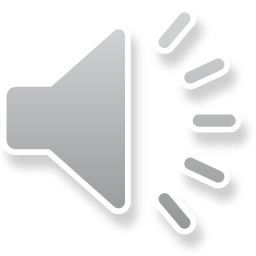 Stroke
Placental Abruption
Eclampsia
Cerebral Edema/PRES
Renal Failure
Hemorrhage/DIC
Pulmonary Edema
Liver Hematoma/Rupture
Preeclampsia Awareness
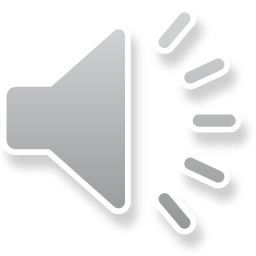 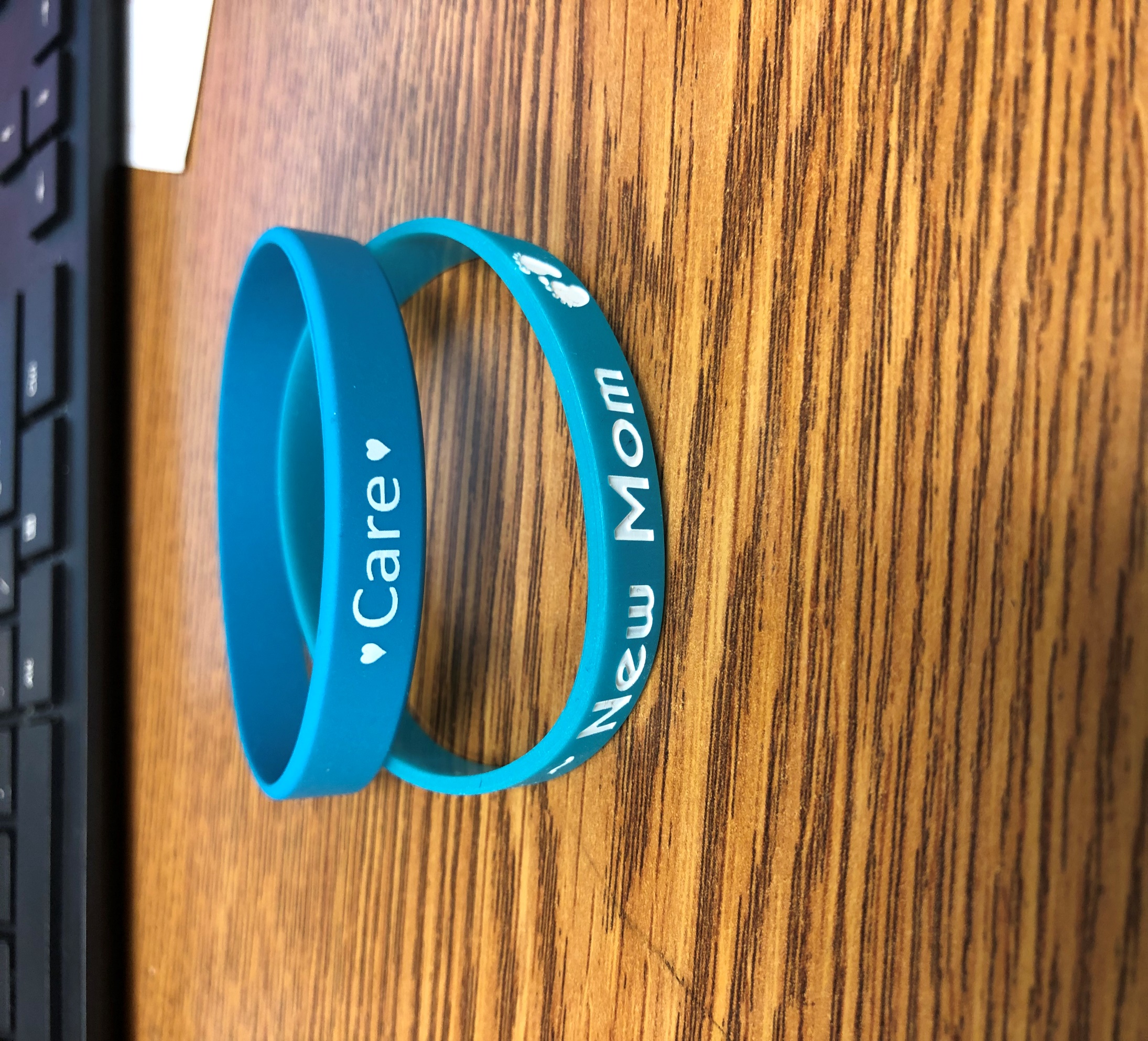 ~Me First Bracelets
~ Given to patients who have delivered
~ “Care” is for patients whose baby does not come home with them
~ Patients wear until they are seen by provider at the 6 week postpartum visit
Key Points
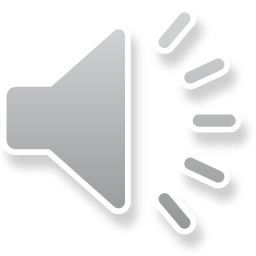 Systolic over 160 or diastolic over 110 – sustained – needs immediate treatment
Magnesium sulfate is used to prevent seizures
Labs are important to evaluate if patient is developing HELLP syndrome
There is a HTN in pregnancy algorithm – use it to help the provider navigate how to treat preeclampsia
Preeclampsia can happen in the postpartum period up to 6 weeks